Transmissielijnen
Modellen voor AC analyse
Jan Genoe
Februari 2022
Netwerk model
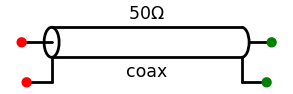 Kleinsignaal model
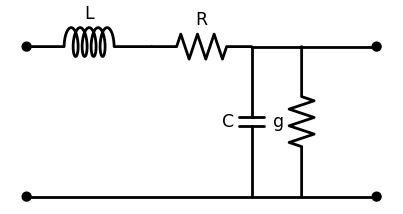 Kleinsignaal model
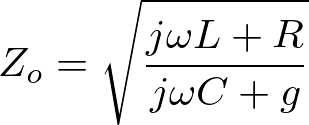 Vereenvoudigd Kleinsignaal model
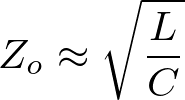 Doorsnede coax kabel
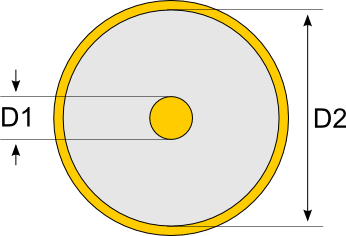 Verloop van de karakteristieke impedantie van een RG-58 coax als functie van de frequentie
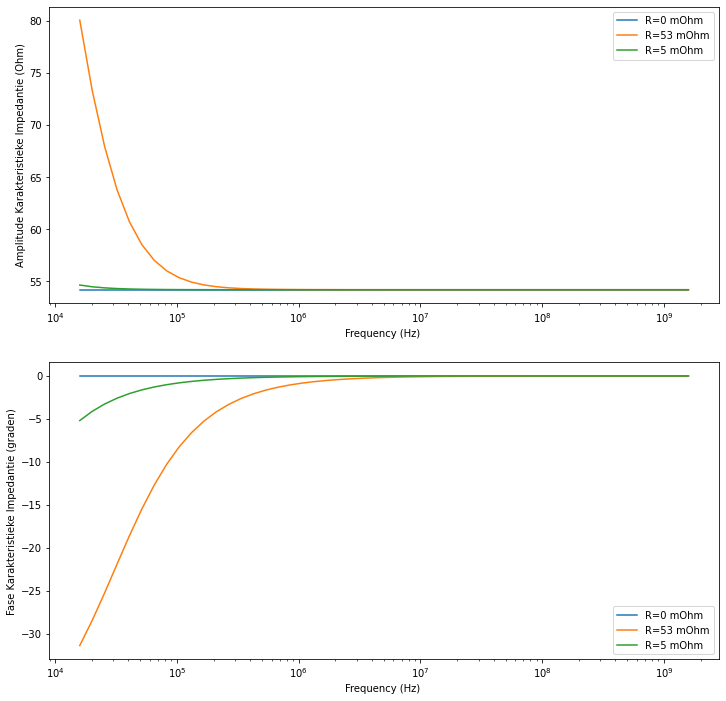 Doorsnede twisted pair kabel
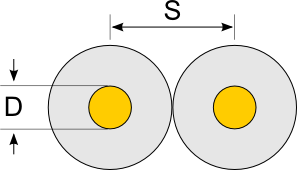 Verloop van de karakteristieke impedantie van een microstriplijn als functie van de dimensies
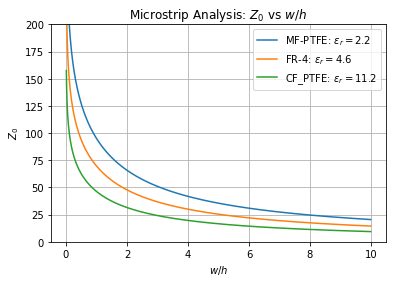 Dielectrische constante van een microstriplijn als functie van de dimensies
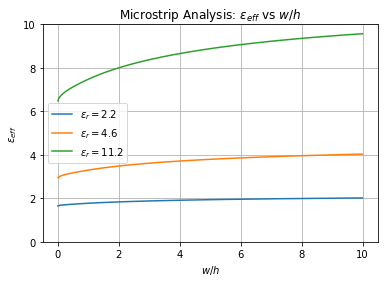 dimensies om de vereiste karakteristieke impedantie van een microstriplijn te bekomen
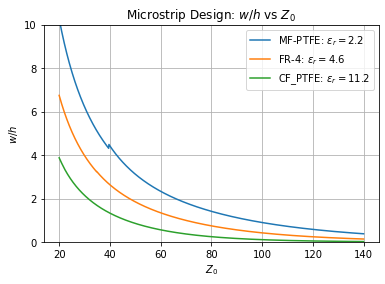 De relatie tussen effectieve dielectrische constante en karakteristieke impedantie
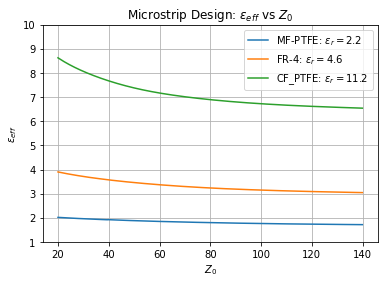